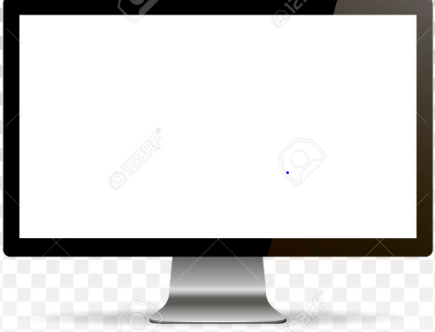 Career and technology
Working with others and using synergy is what we do in order to CREATE. If we can create, we have demonstrated what we have learned and can communicate what we have learned to others. The role has now changed from student to teacher
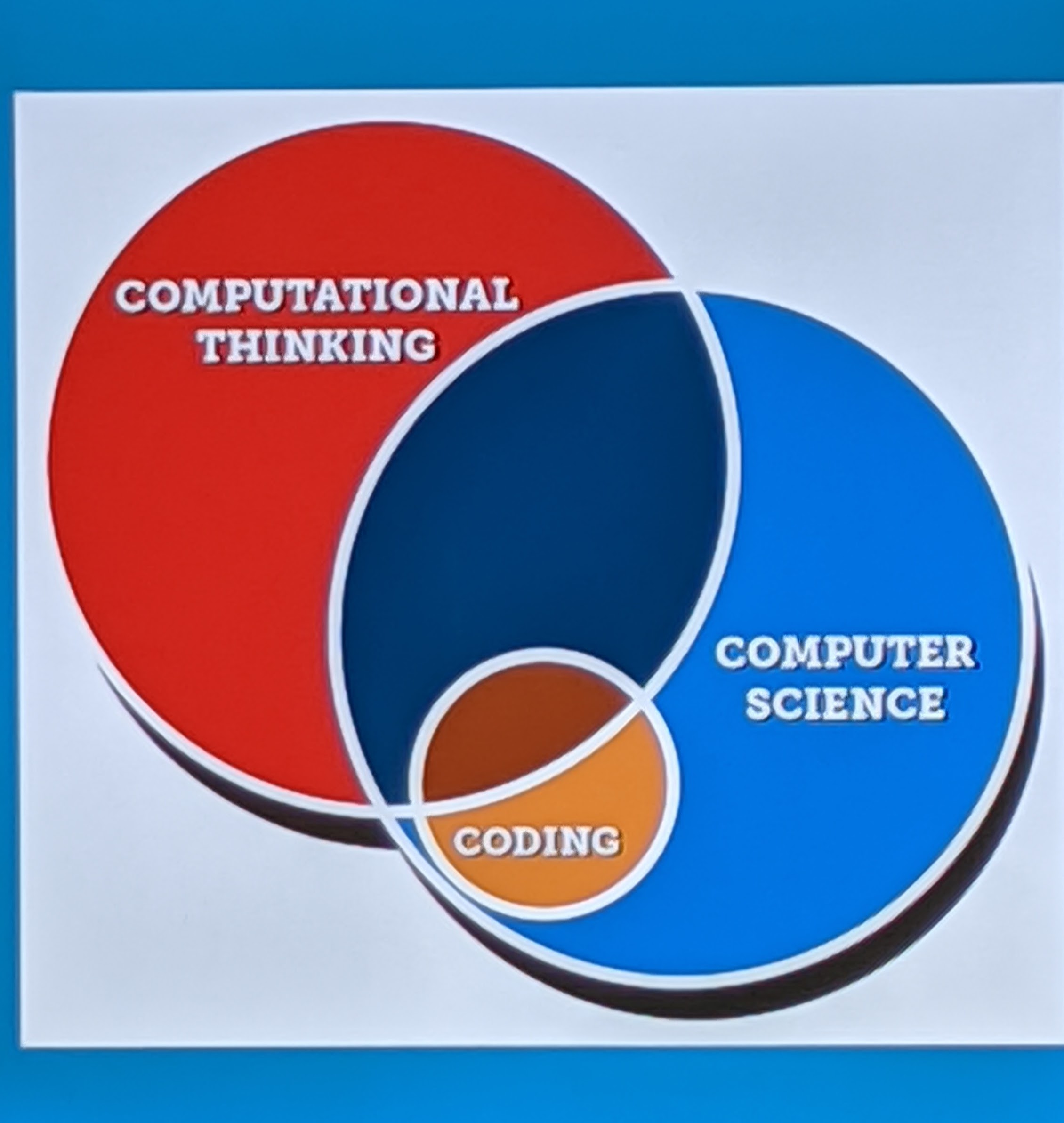 Computer Programming teaches students to code by thinking systematically to find a solution to a problem. We use a computer language to aid in solving the problem by communicating with the computer to do what we want it to do. Programming and Computer Science have similar components, however they are not one in the same.
Some Of The Resources We Use To Teach
Nearpod
Everfi
EdPuzzle
CompuScholar
Flipgrid
Visual Studio
Photoshop